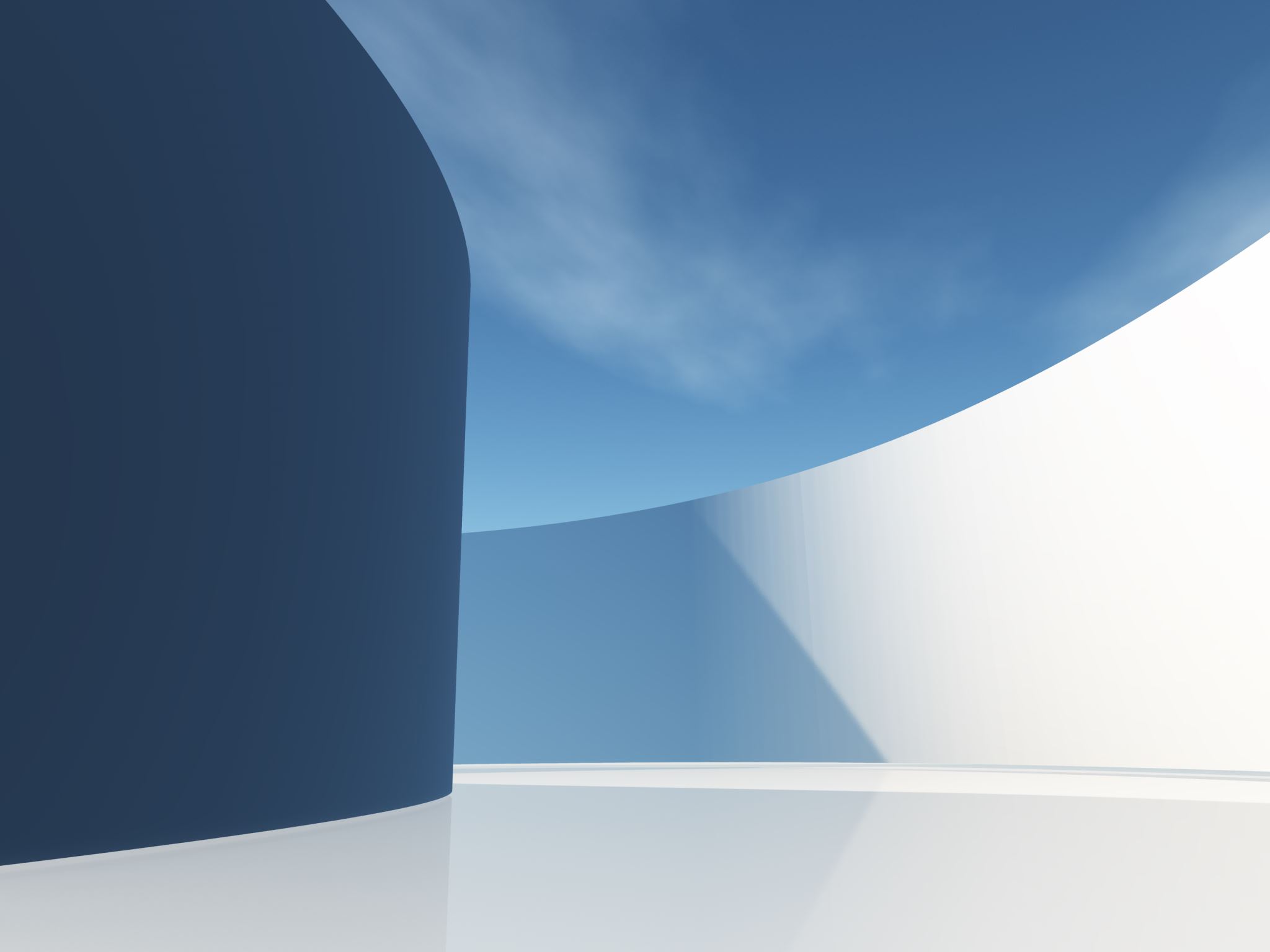 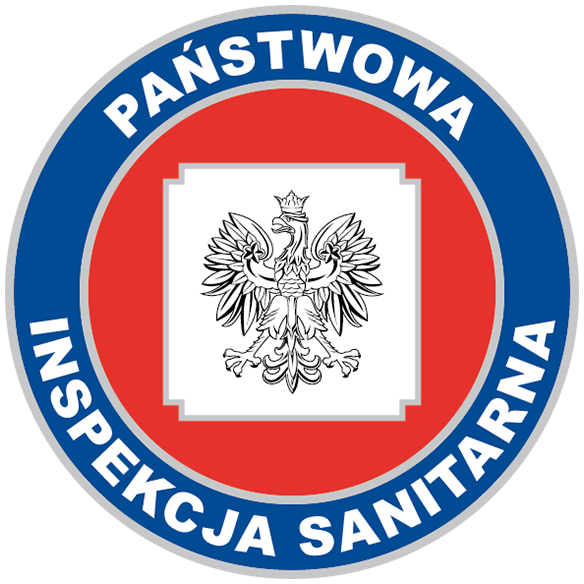 OCENA STANU SANITARNEGO POWIATU BRZESKIEGO 2024 r.Państwowy Powiatowy Inspektor Sanitarny w BrzeguAgnieszka Kilimiak
Działalność statutowa w liczbach
POWIAT BRZESKI
Ilość obiektów pod nadzorem sanitarnym (stan na 31.12.2024 r.): 1 583 obiektów.

Ilość mieszkańców powiatu brzeskiego pod nadzorem sanitarnym (stan na 31.12.2024 r.) : 81 622 osób.
300 zakładów pracy zatrudniających 11 400 pracowników.
905 obiektów żywieniowych.
312 obiektów użyteczności publicznej.
12 wodociągów.
153 Zakłady Opieki Zdrowotnej.
89 placówek oświatowych.
DZIAŁALNOŚĆ KONTROLNA
Liczba kontroli:
Oddział Epidemiologii: 88;
Oddział Higieny Żywności Żywienia i Przedmiotów Użytku: 566;
Oddział Higieny Komunalnej:  191;
Oddział Higieny Pracy: 100;
Oddział Higieny Dzieci i Młodzieży: 98.
Przeprowadzono 45 kontroli na skutek interwencji klientów, w tym 22 były uzasadnione.

Liczba wydanych decyzji administracyjnych:
Oddział Epidemiologii: 3;
Oddział Higieny Żywności Żywienia i Przedmiotów Użytku: 473;
Oddział Higieny Komunalnej: 114;
Oddział Higieny Pracy: 39;
Oddział Higieny Dzieci i Młodzieży: 11.
PROMOCJA ZDROWIA
Programy zdrowotne:
Promujące profilaktykę nadwagi i otyłości;
Antytytoniowe;
Dot. profilaktyki uzależnień;
Dot. profilaktyki chorób zakaźnych;
Dot. profilaktyki nowotworowej;
Uczestnicy: ok.6500 osób.

Kampanie zdrowotne i akcje profilaktyczne – uczestnicy: ok. 3600 osób.
 
W mediach społecznościowych zamieszczono 590 postów – oglądalność ponad 70 000.
W 2024 r. wydano łącznie 12 320 preparatów szczepionkowych
Liczba zachorowań w powiecie brzeskim na wybrane choroby zakaźne lata 2022-2024
1059
Wywiadów Epidemiologicznych
NADZÓR NAD JAKOŚCIĄ WODY
pobrano do badań laboratoryjnych 162 próbki wody, 
przeprowadzono 40 kontroli związanych z pobieraniem próbek wody, 
wydano 111 ocen oraz 25 komunikatów dot. jakości wody,
prowadzono nadzór nad materiałami i wyrobami stosowanymi w procesach uzdatniania i dystrybucji wody przeznaczonej do spożycia przez ludzi (wydano 5 ocen),
uzgadniano harmonogramy pobierania próbek wody w ramach kontroli wewnętrznej z zarządcami wodociągów, pływalni i organizatorami kąpielisk,
wydano 7 decyzji administracyjnych dot. jakości wody, w związku ze stwierdzonymi przekroczeniami wartości parametrycznych (wodociągi – 3; baseny – 2; woda ciepła użytkowa – 2).
POWÓDŹ
Dziękuję za uwagę